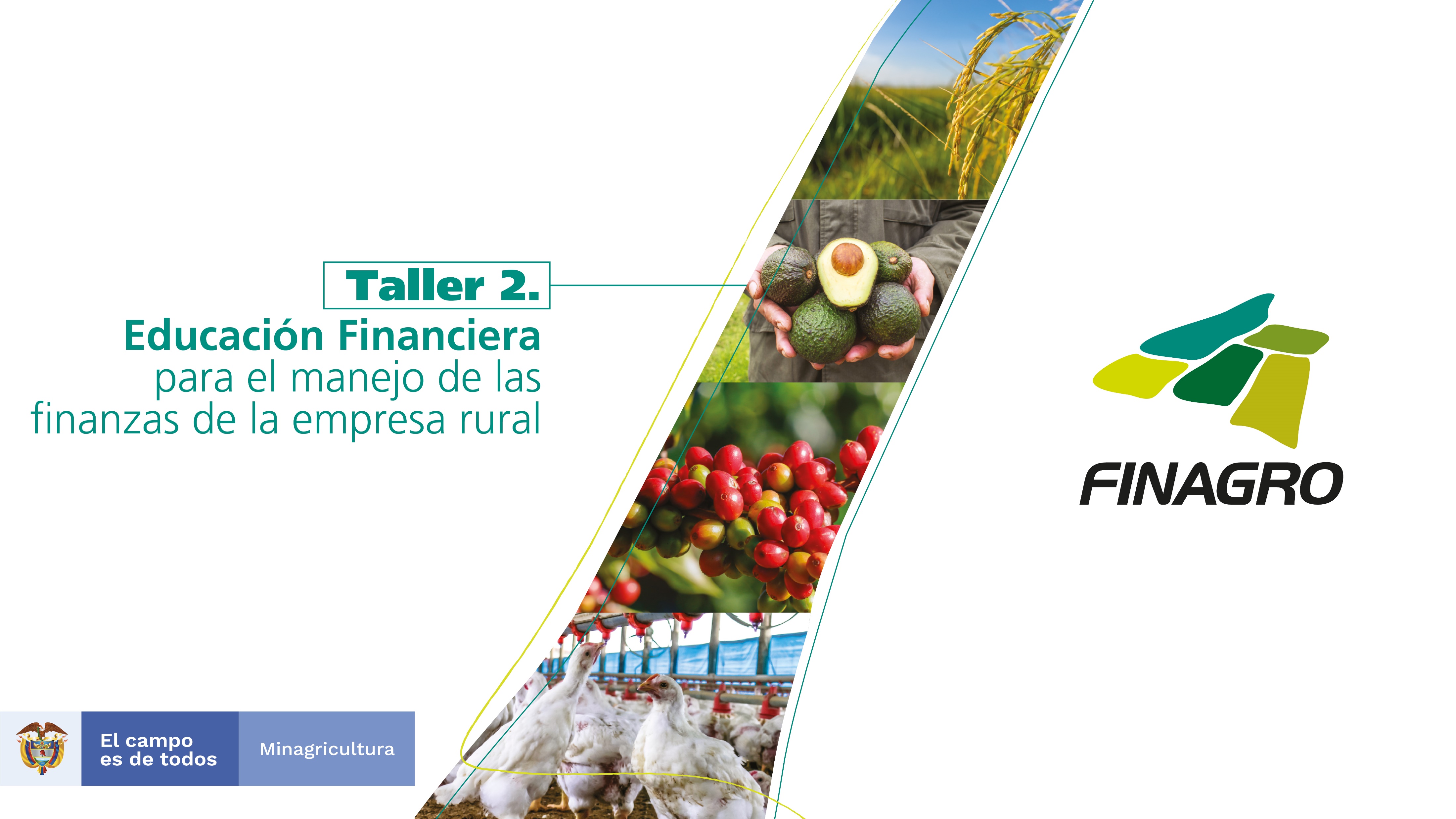 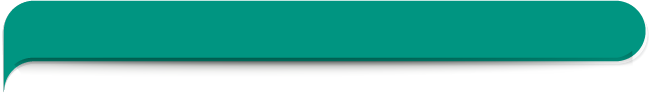 Origen del Programa de Educación Financiera
Título mediano
La Metodología de Educación Financiera que ofrece FINAGRO es propiedad de Développement International Desjardins – DID, organismo internacional que en el marco del Convenio No. 85 de 2014 otorgo a FINAGRO el derecho de uso de esta metodología para ser replicada a través de los diferentes aliados estratégicos interesados en la metodología, entre ellos fundación de la mujer .
En este sentido, se precisa que la Metodología de Educación Financiera que recibirán por parte de FINAGRO:

No puede ser utilizada por ningún funcionario de la fundación de la mujer , para fines distintos a los relacionados con Educación Financiera a los productores agropecuarios.

Ni el proceso de formación ni los materiales podrán ser duplicados para procesos de formación paralelos a la metodología de Educación Financiera de FINAGRO.
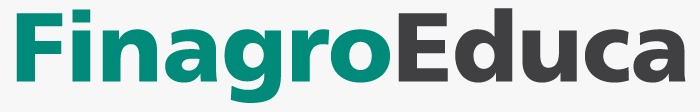 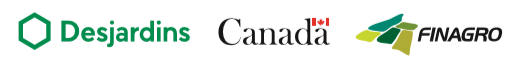 [Speaker Notes: La modalidad será virtual mediante la plataforma TEAMS, link en el que nos encontramos, creado por FINAGRO. La intensidad horaria del total de la transferencia comprende 24 horas, 8 horas por cada taller (3 talleres), de las cuales 12 horas se realizarán a través del aprendizaje sincrónico, conforme al cronograma y 12 horas en aprendizaje asincrónico por parte del estudiante para lo cual cuentan con el Kit de materiales entregados a cada uno de los municipios.]
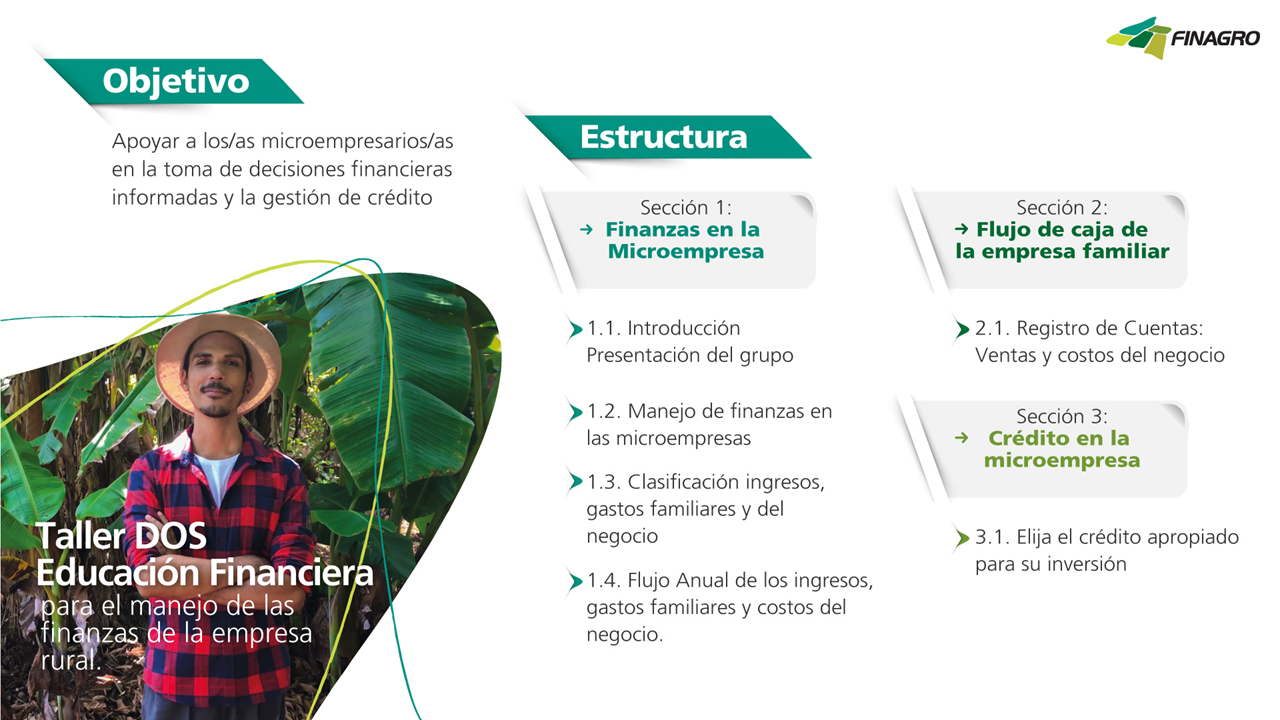 TALLER DOS
Educación Financiera para el Manejo de las Finanzas de la Empresa Rural
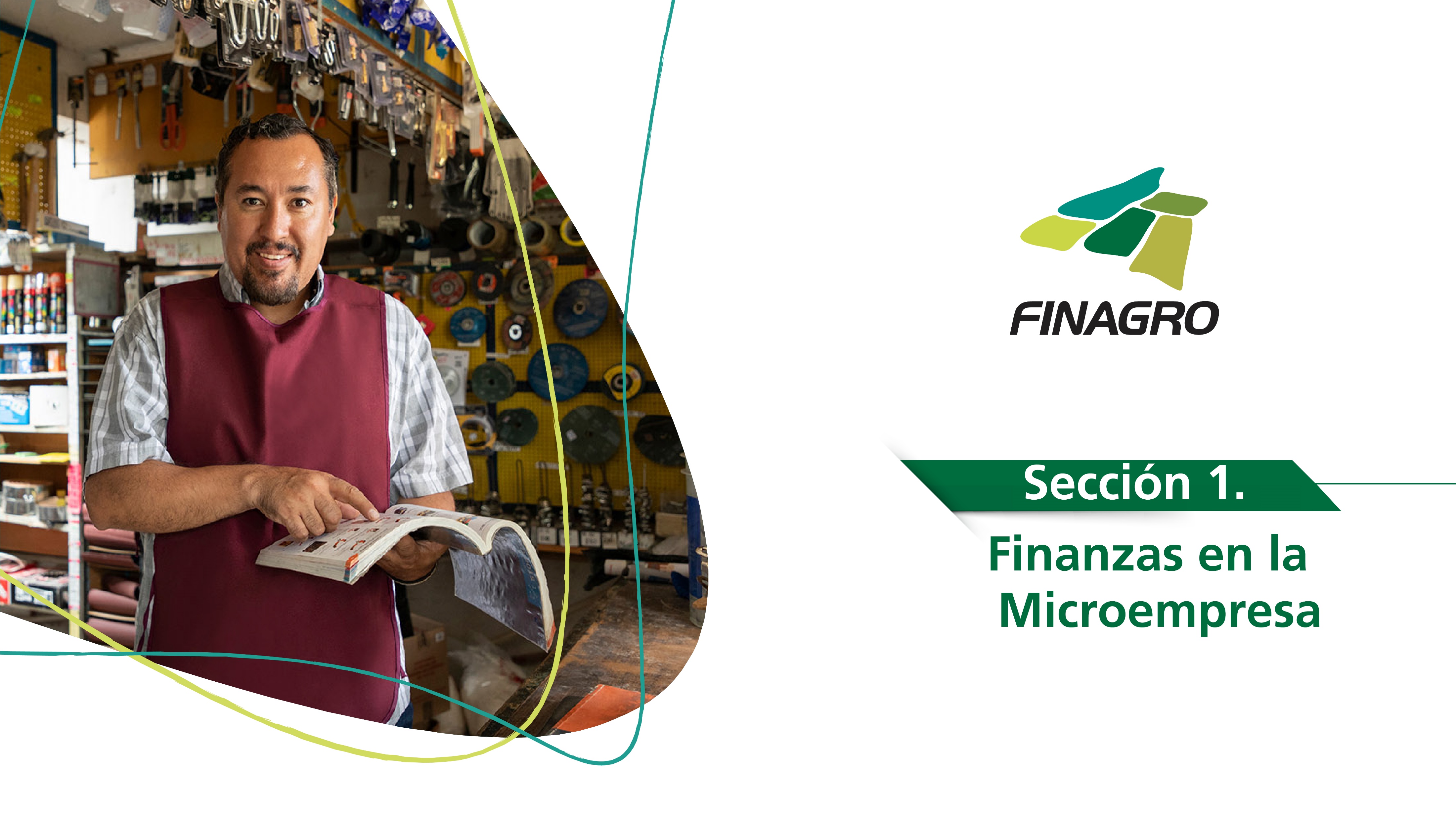 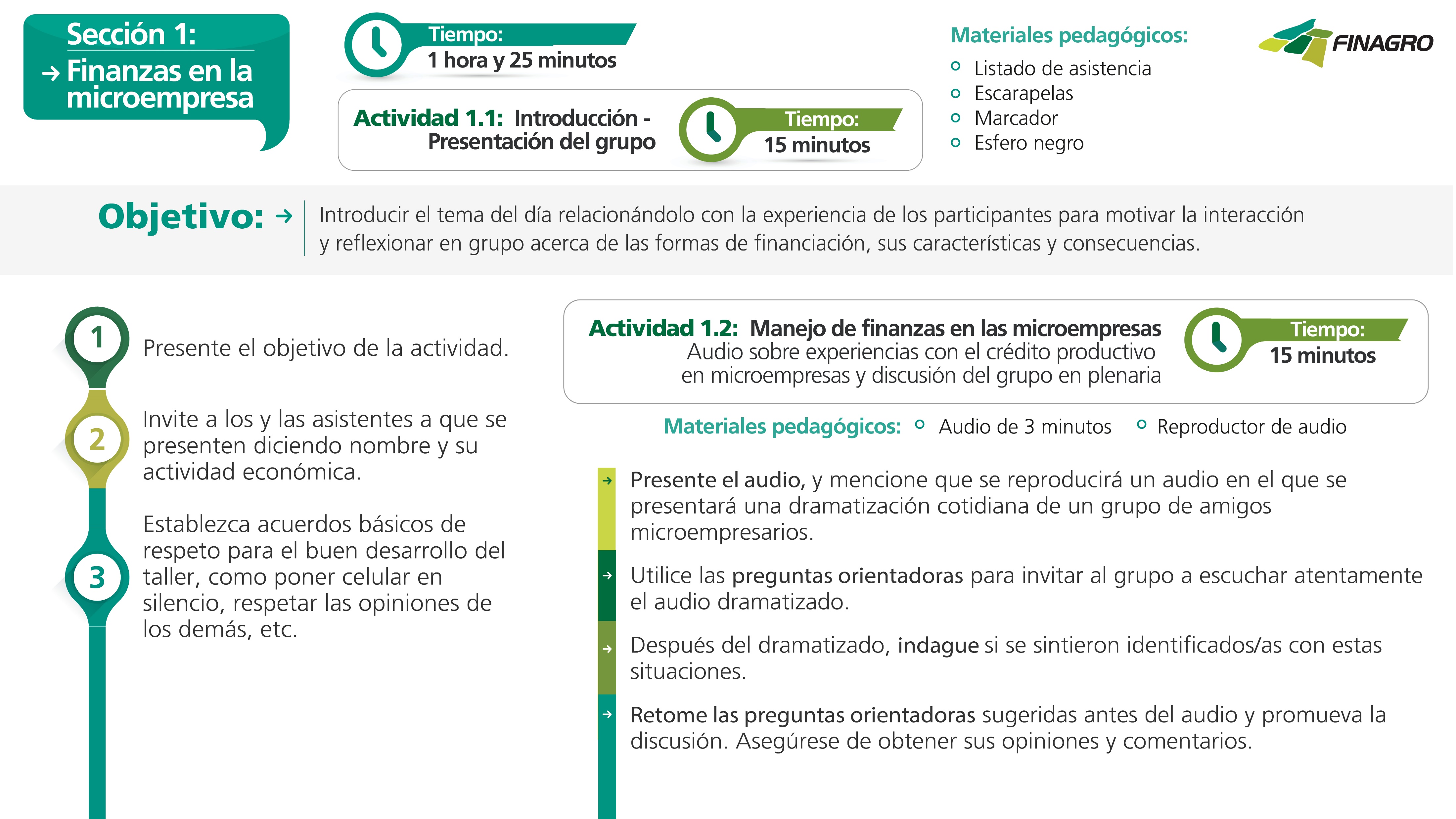 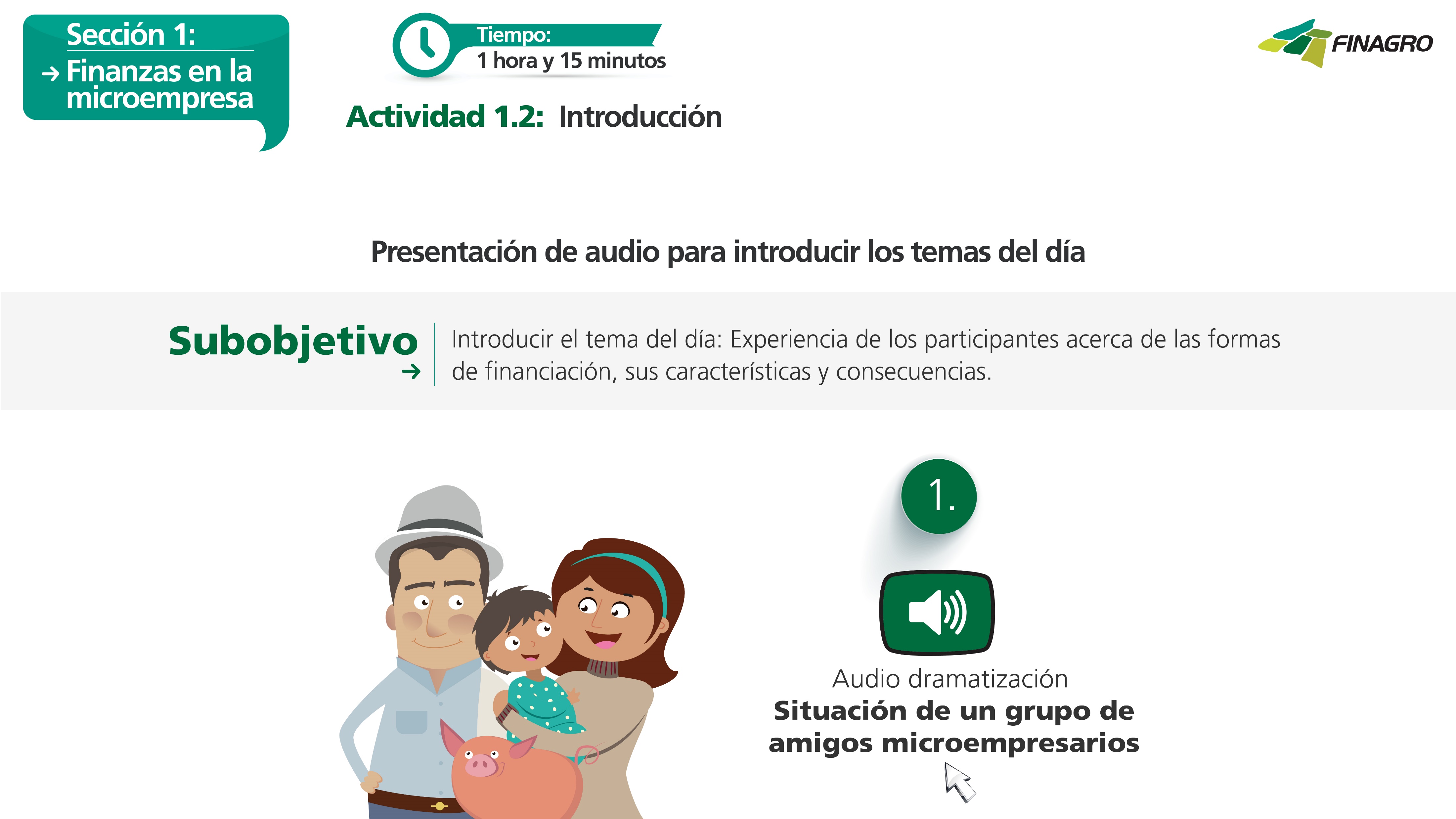 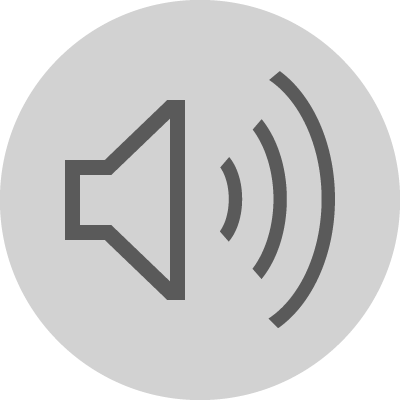 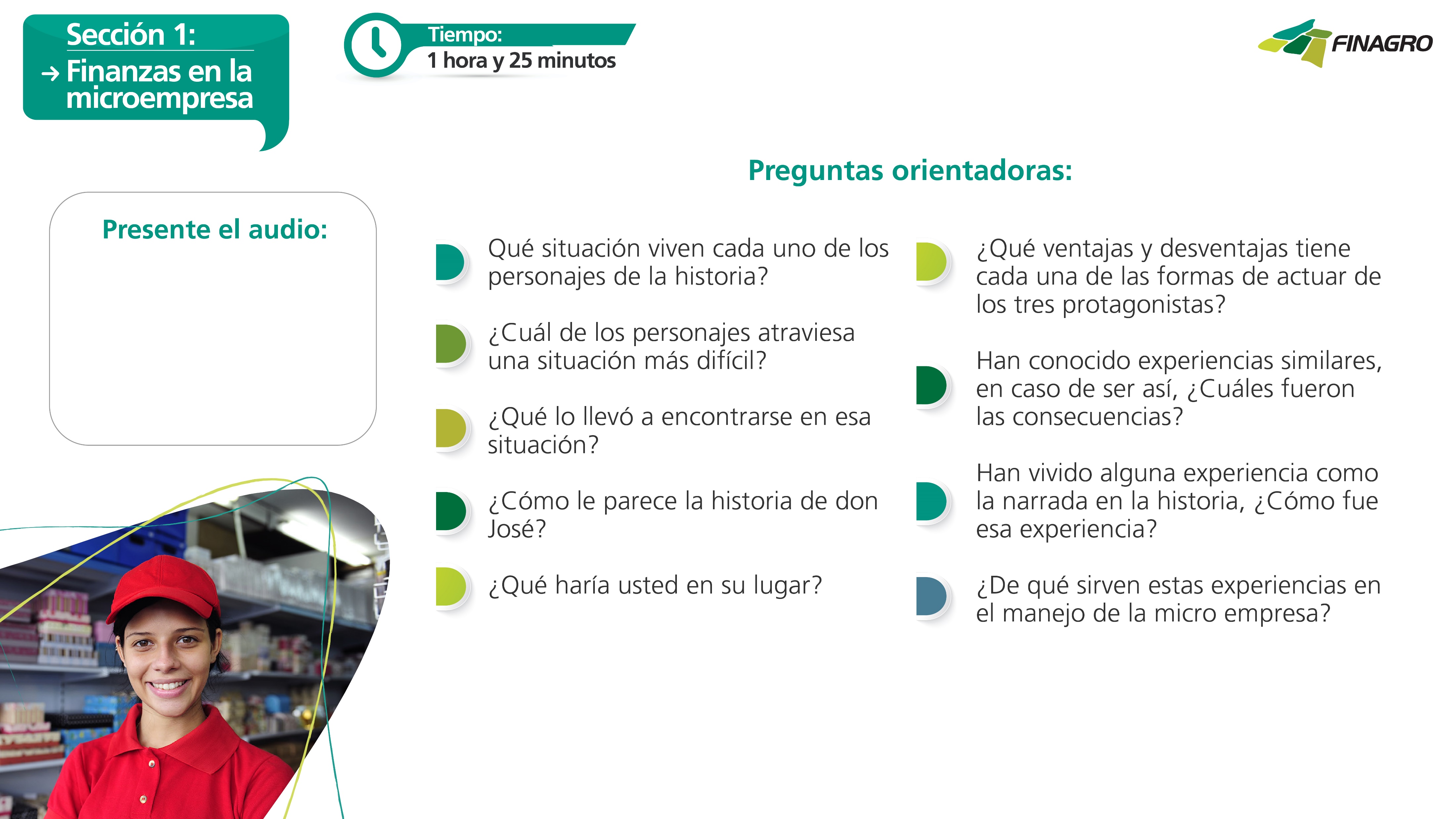 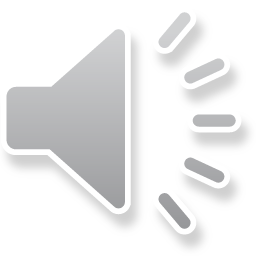 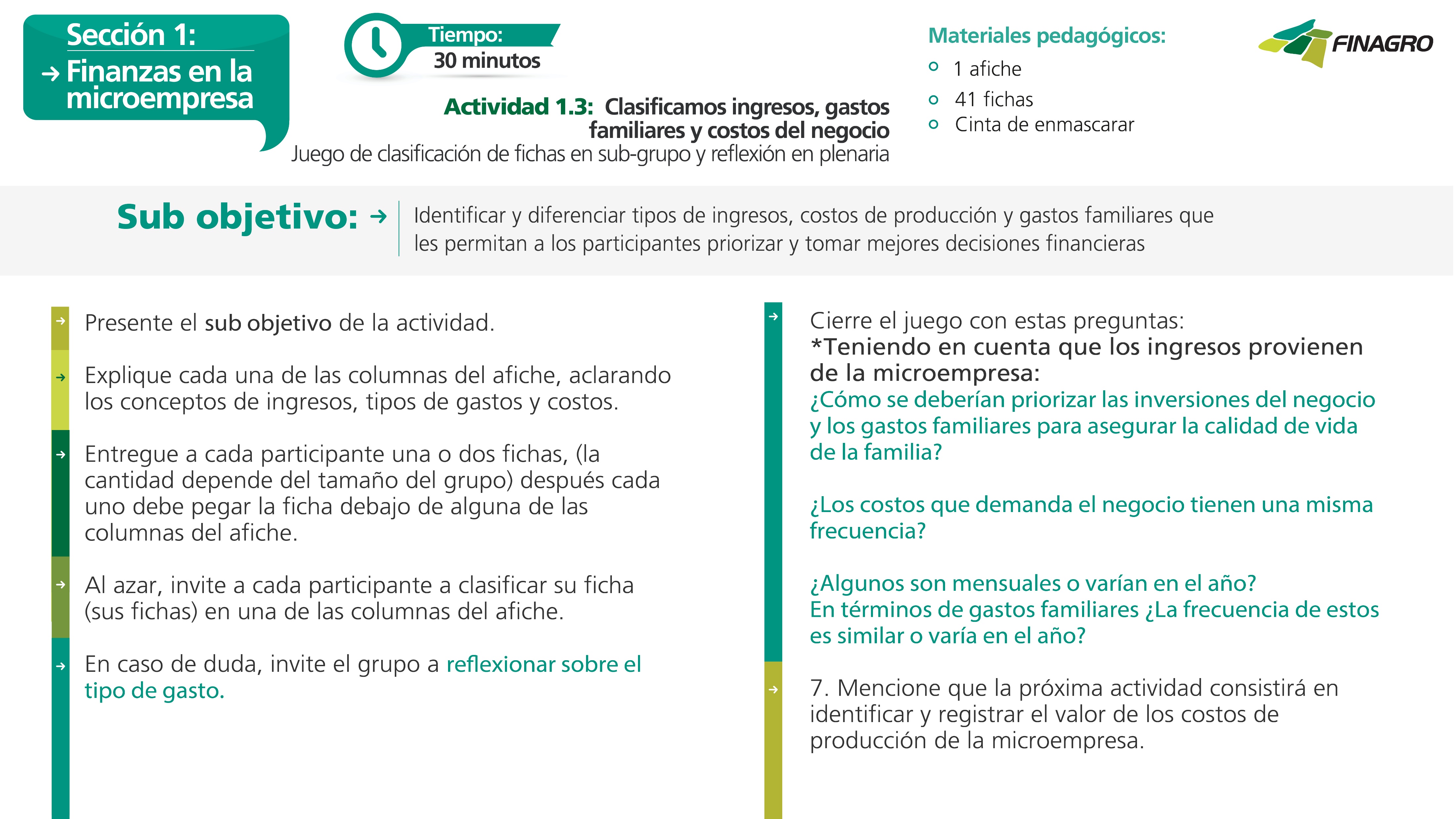 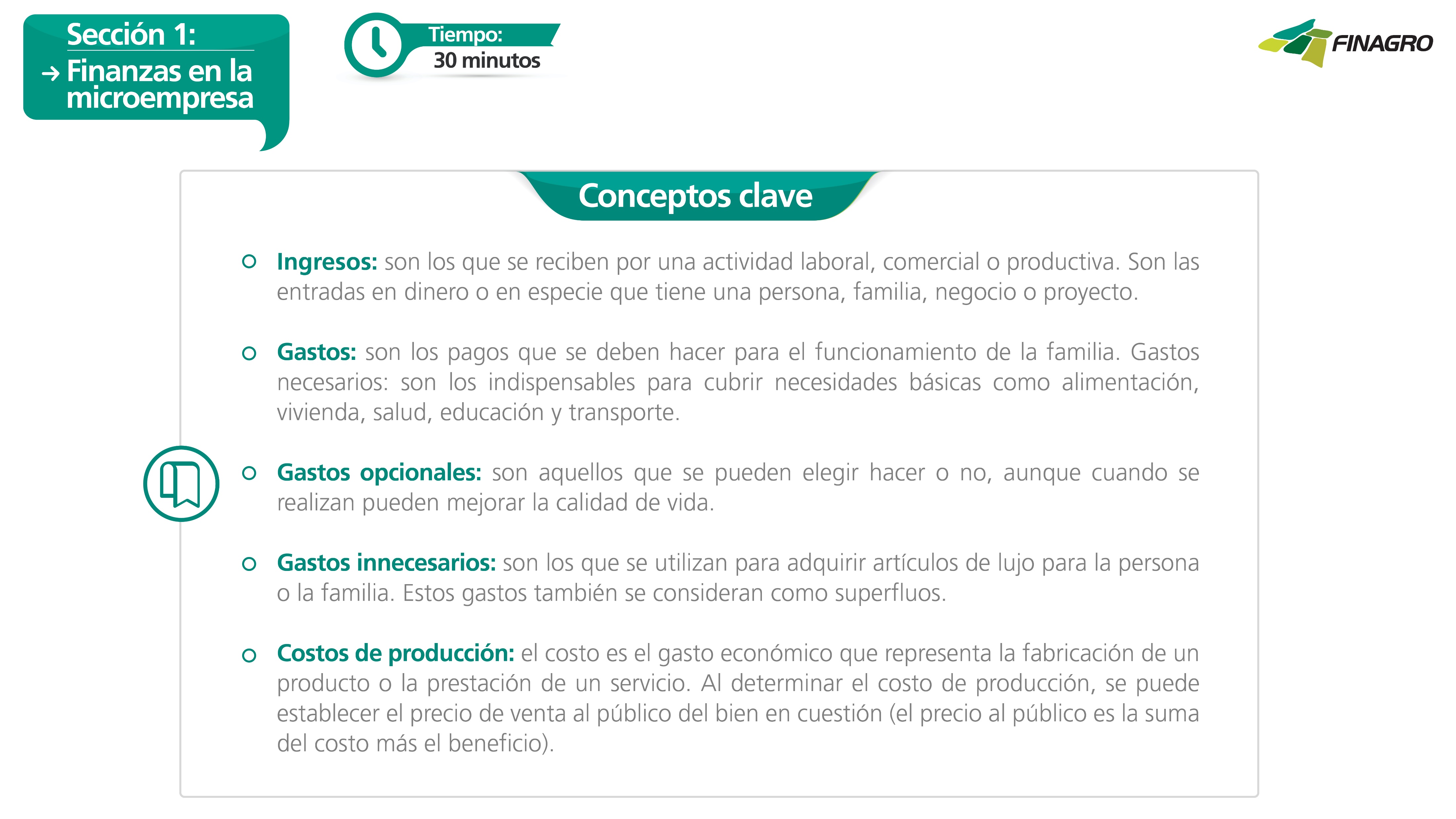 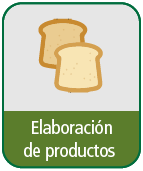 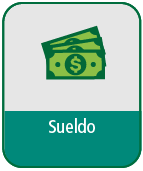 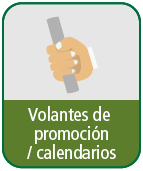 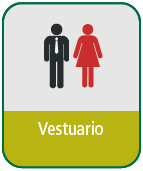 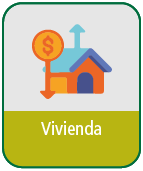 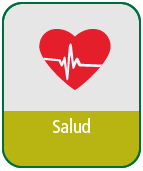 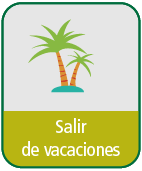 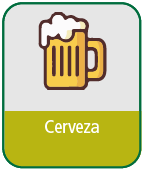 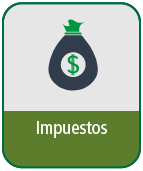 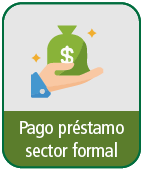 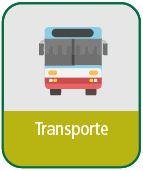 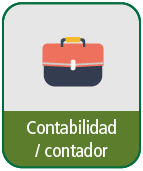 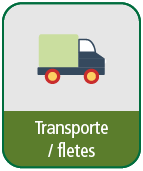 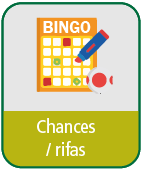 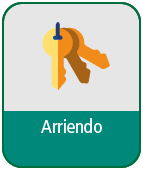 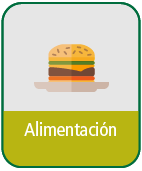 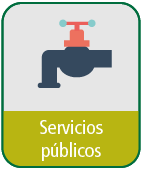 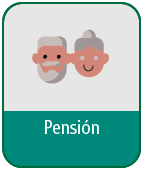 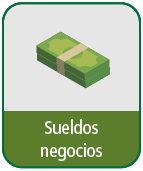 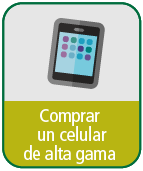 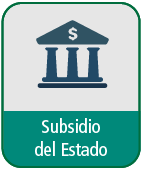 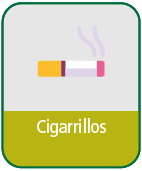 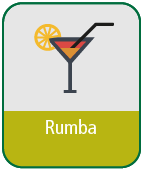 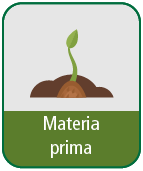 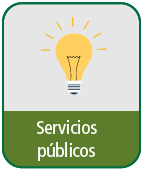 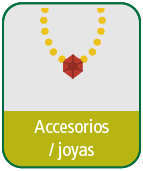 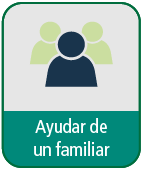 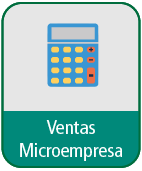 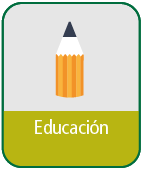 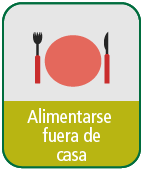 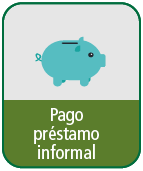 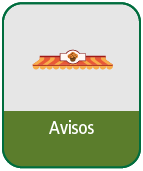 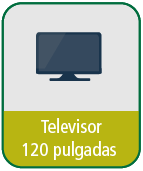 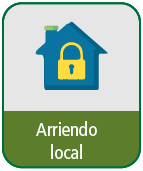 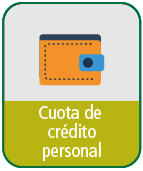 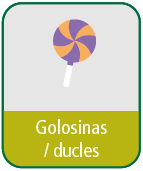 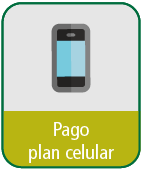 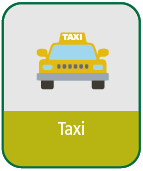 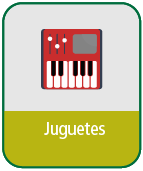 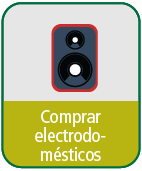 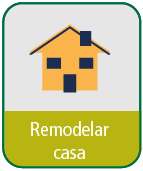 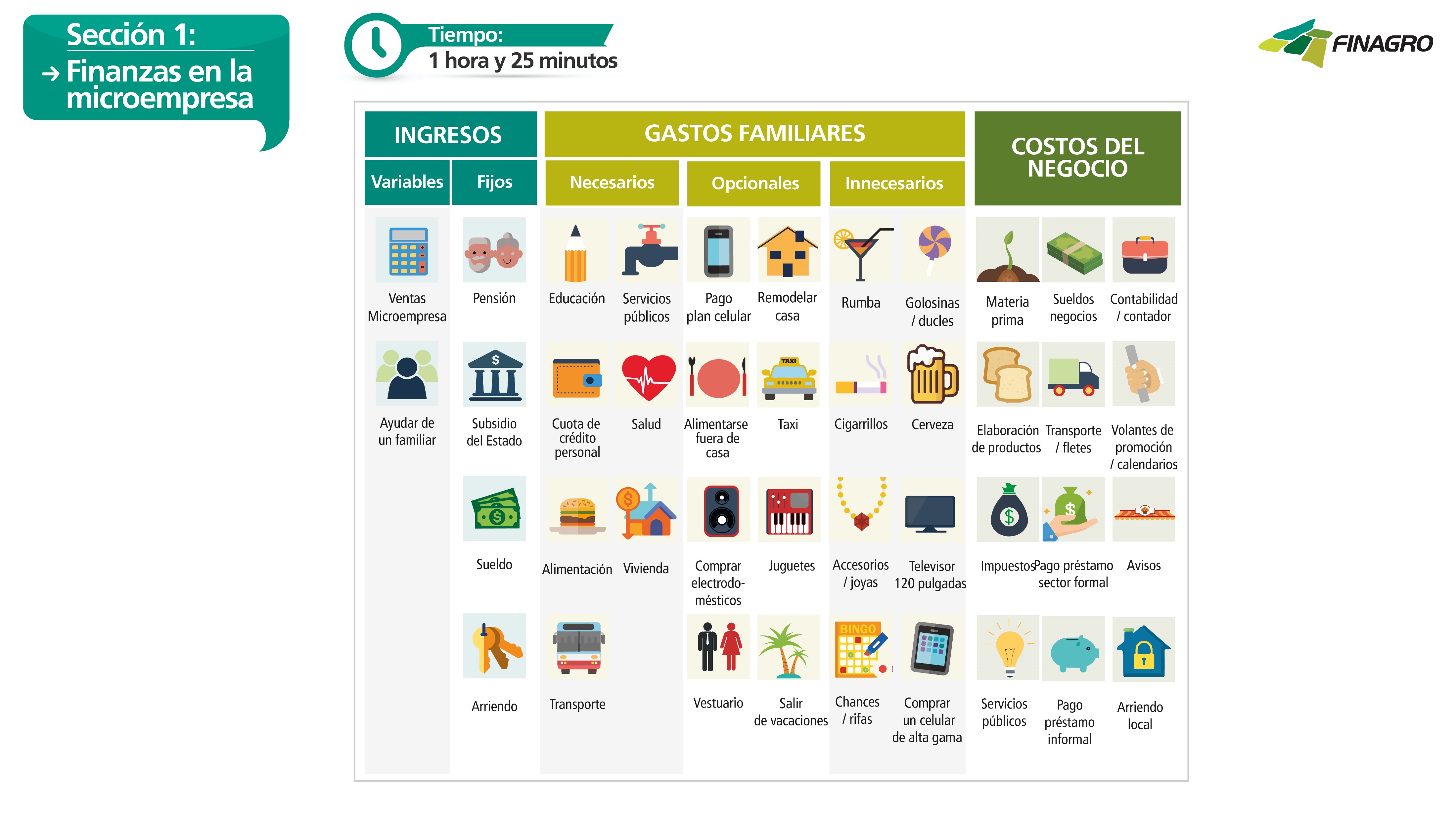 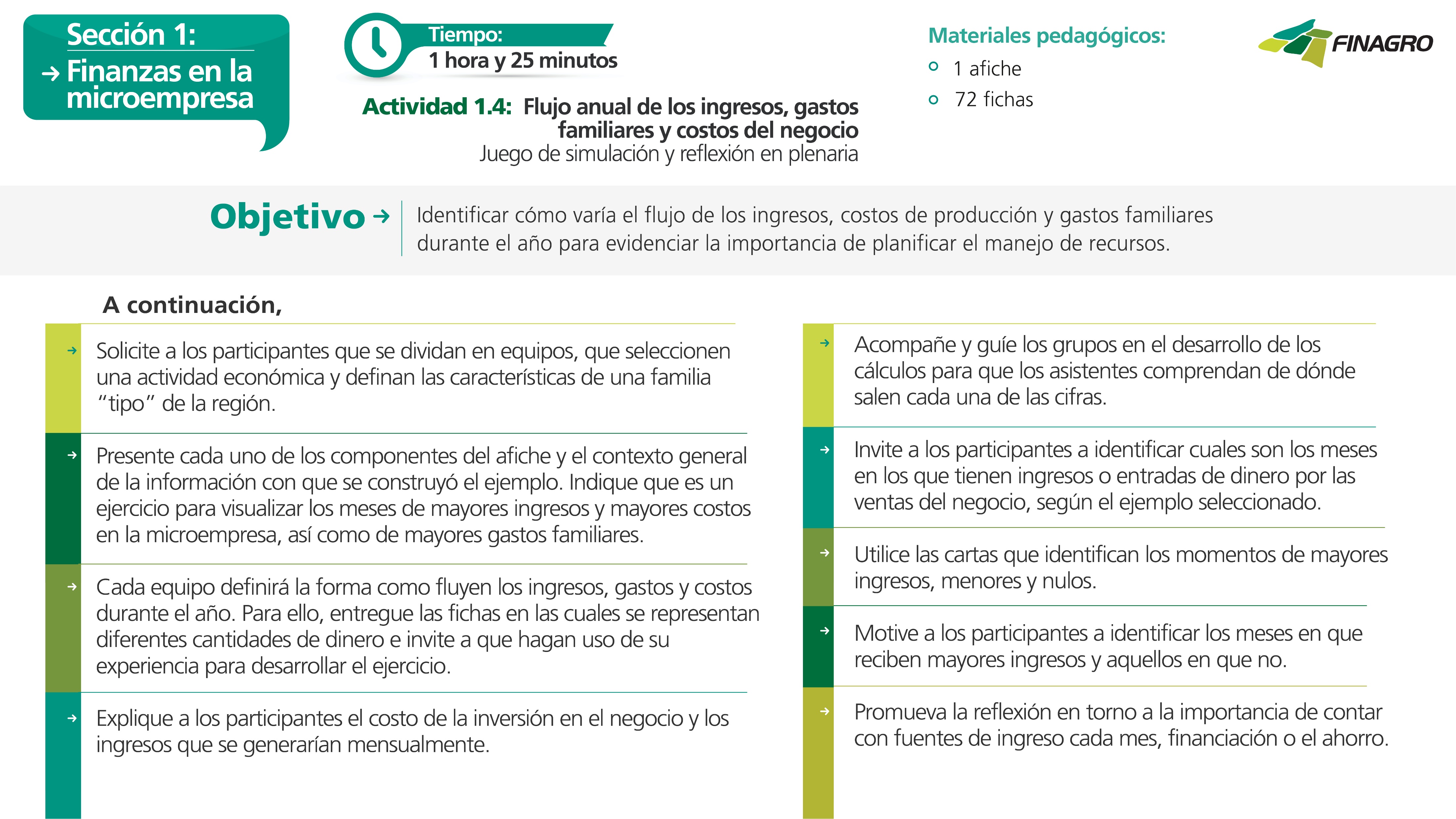 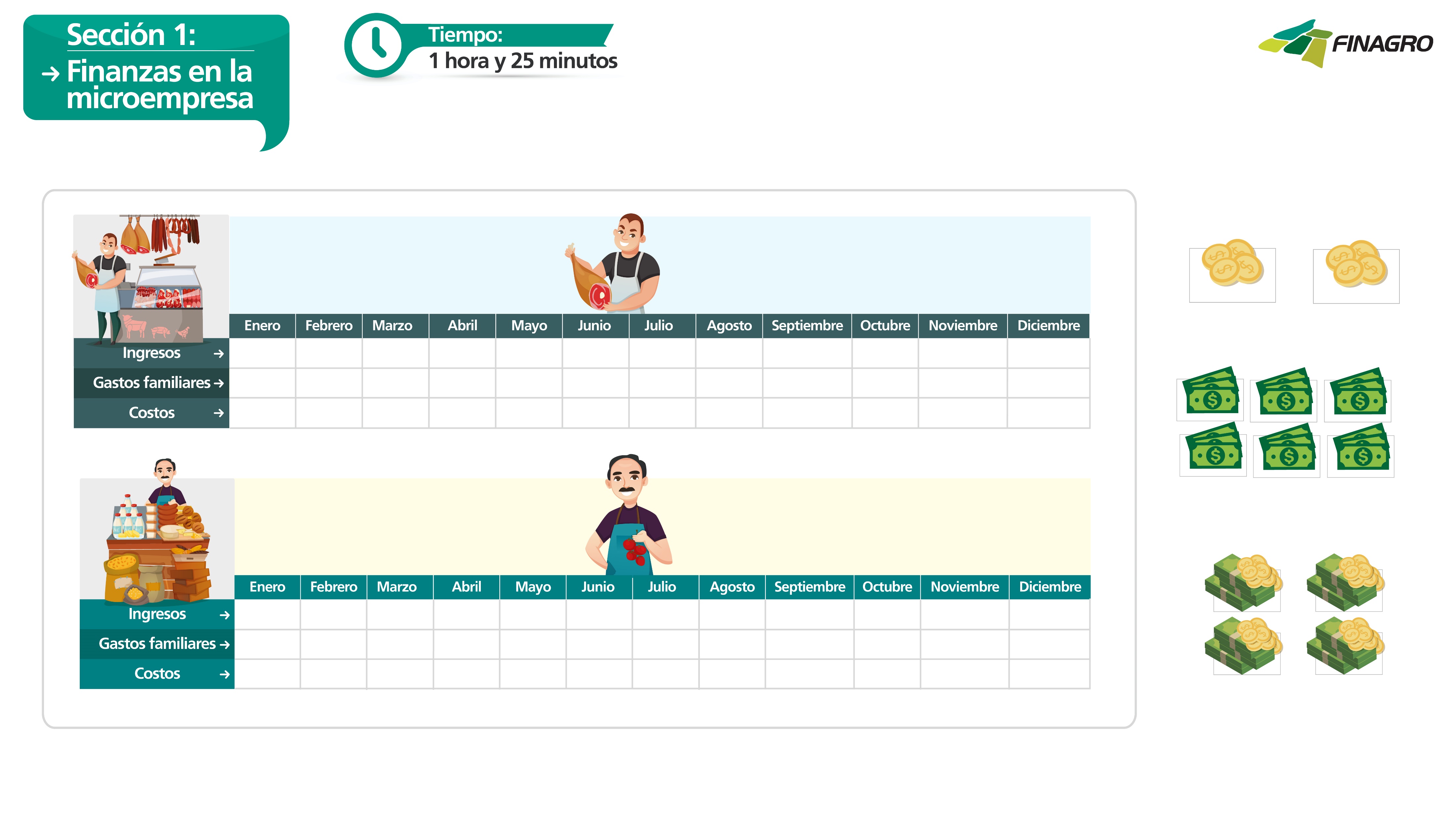 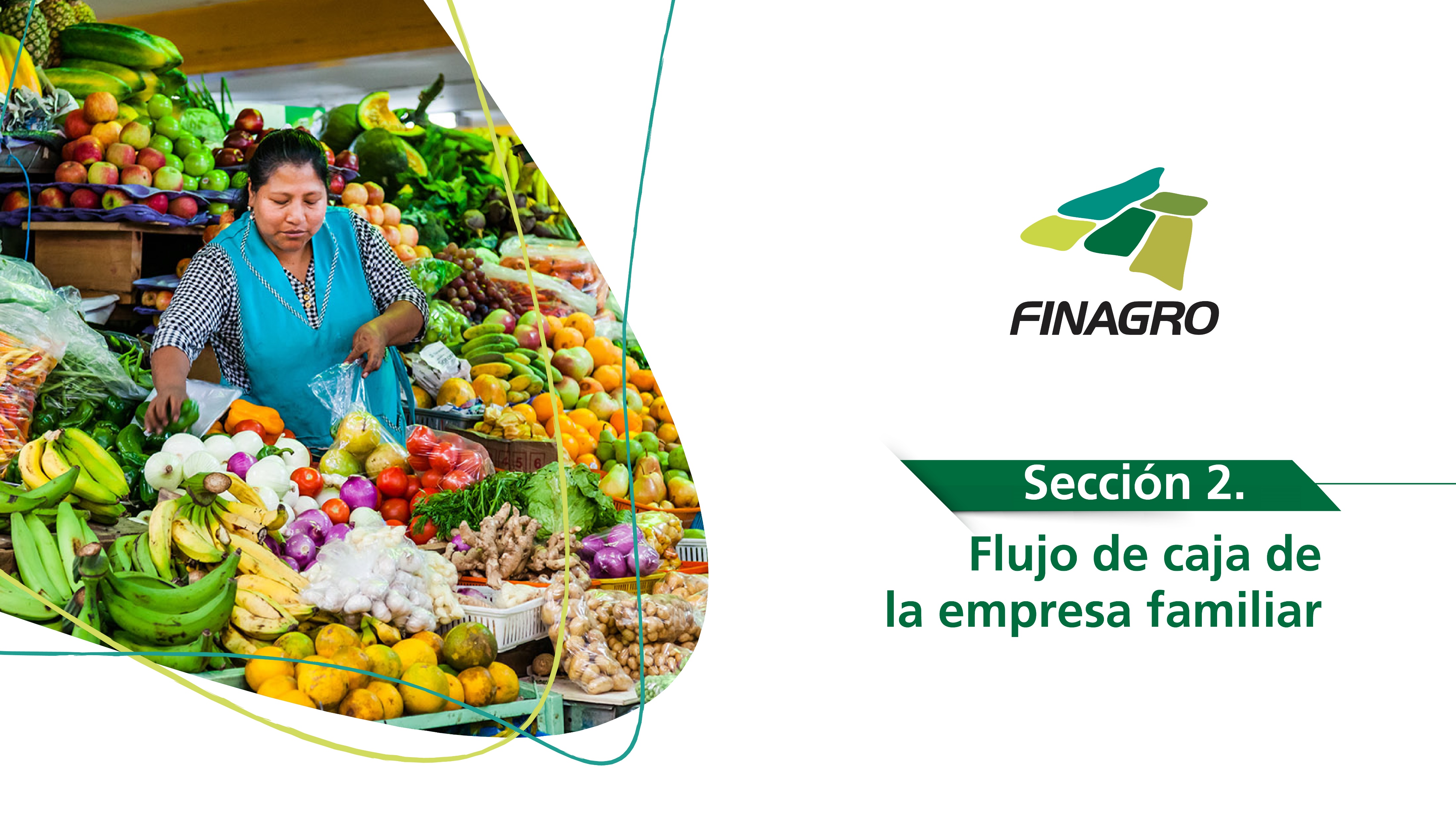 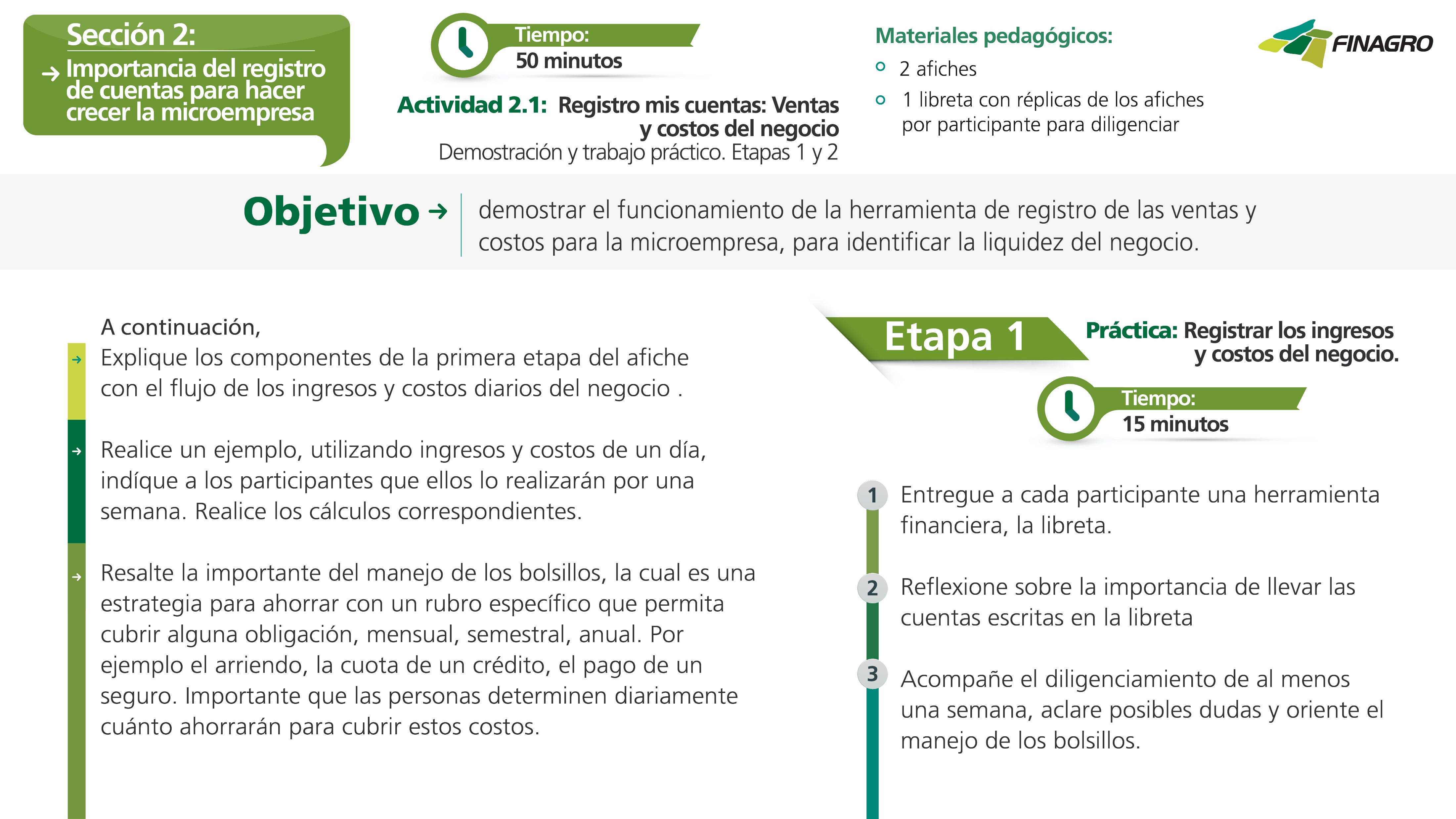 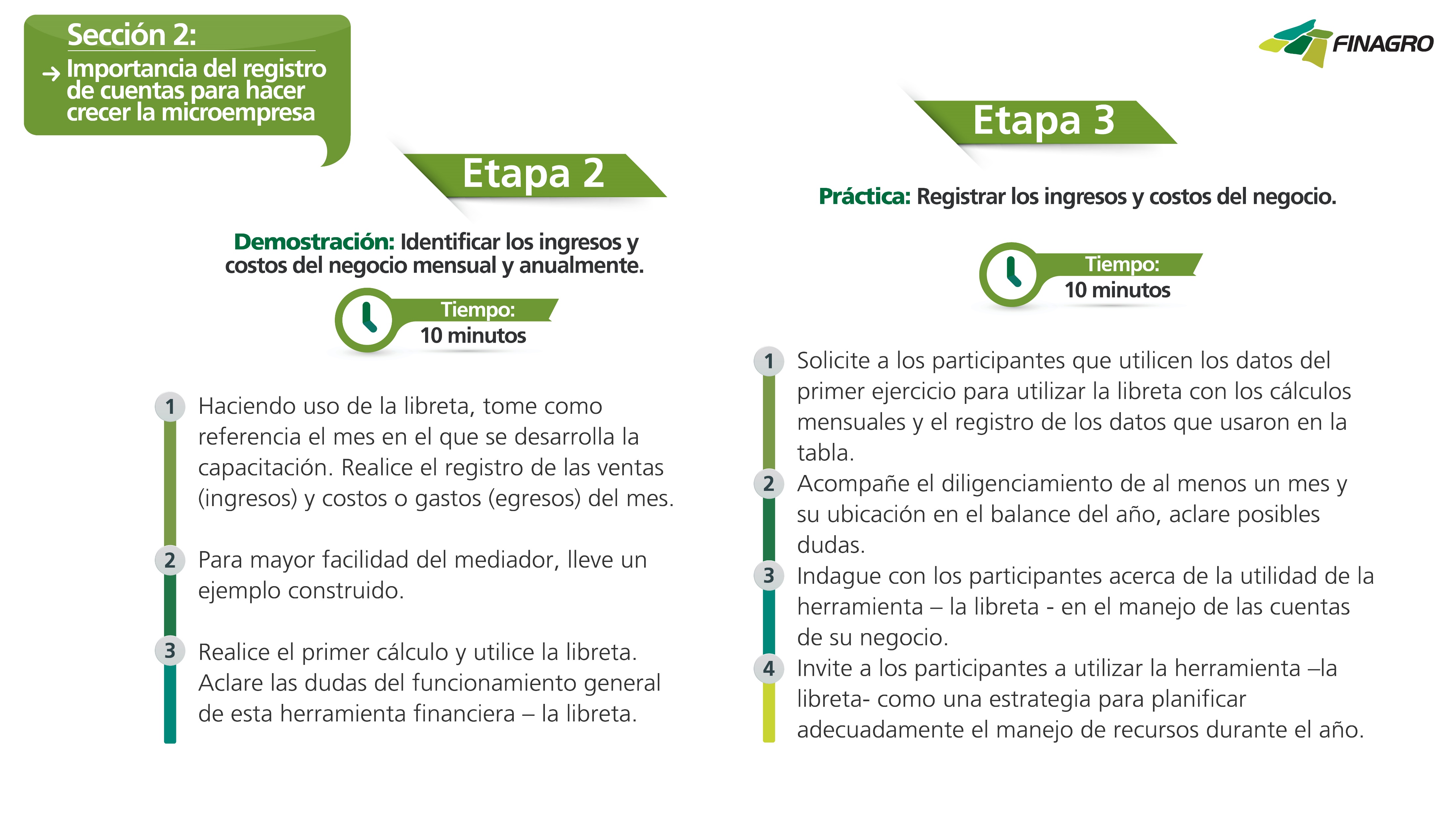 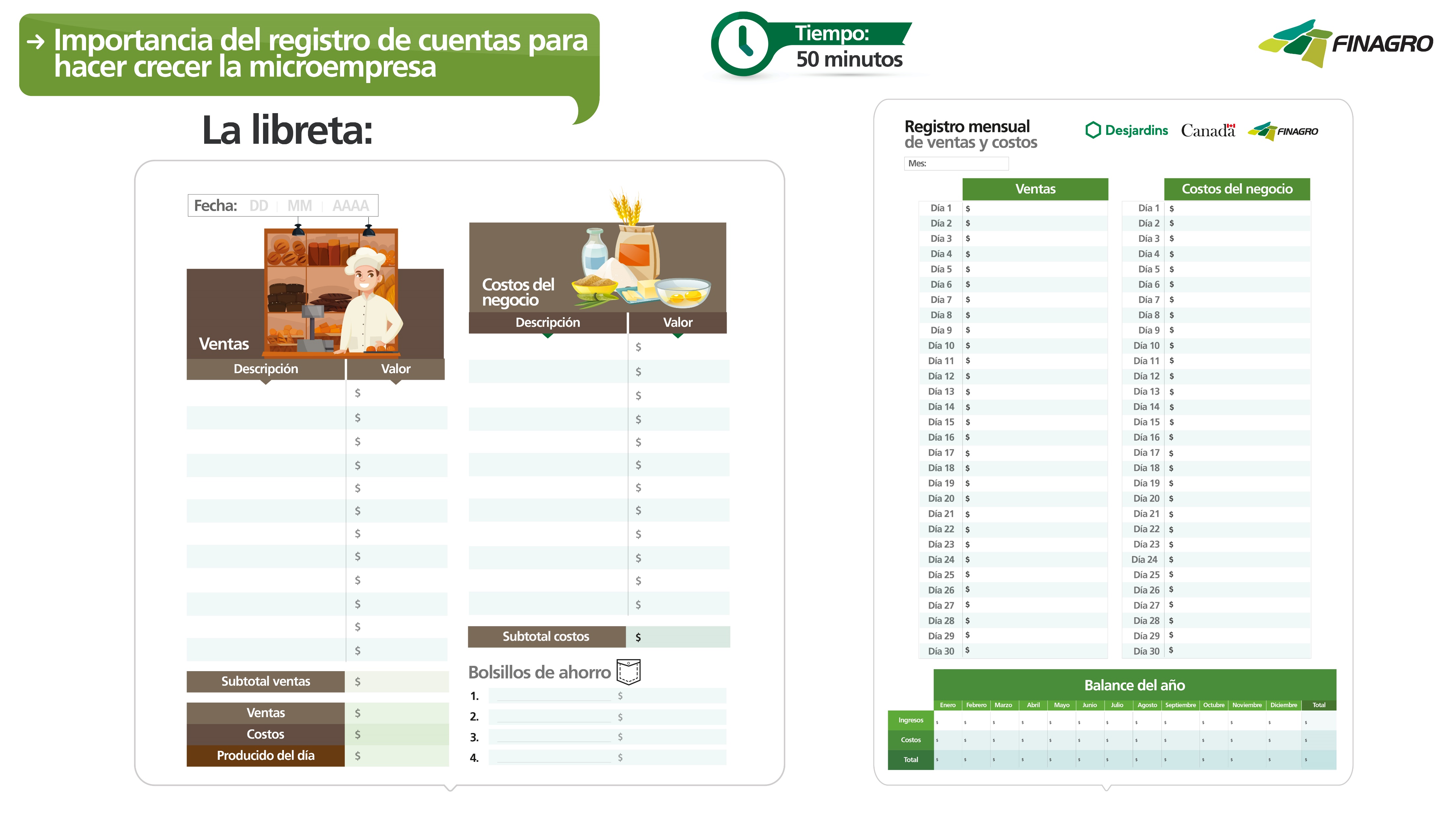 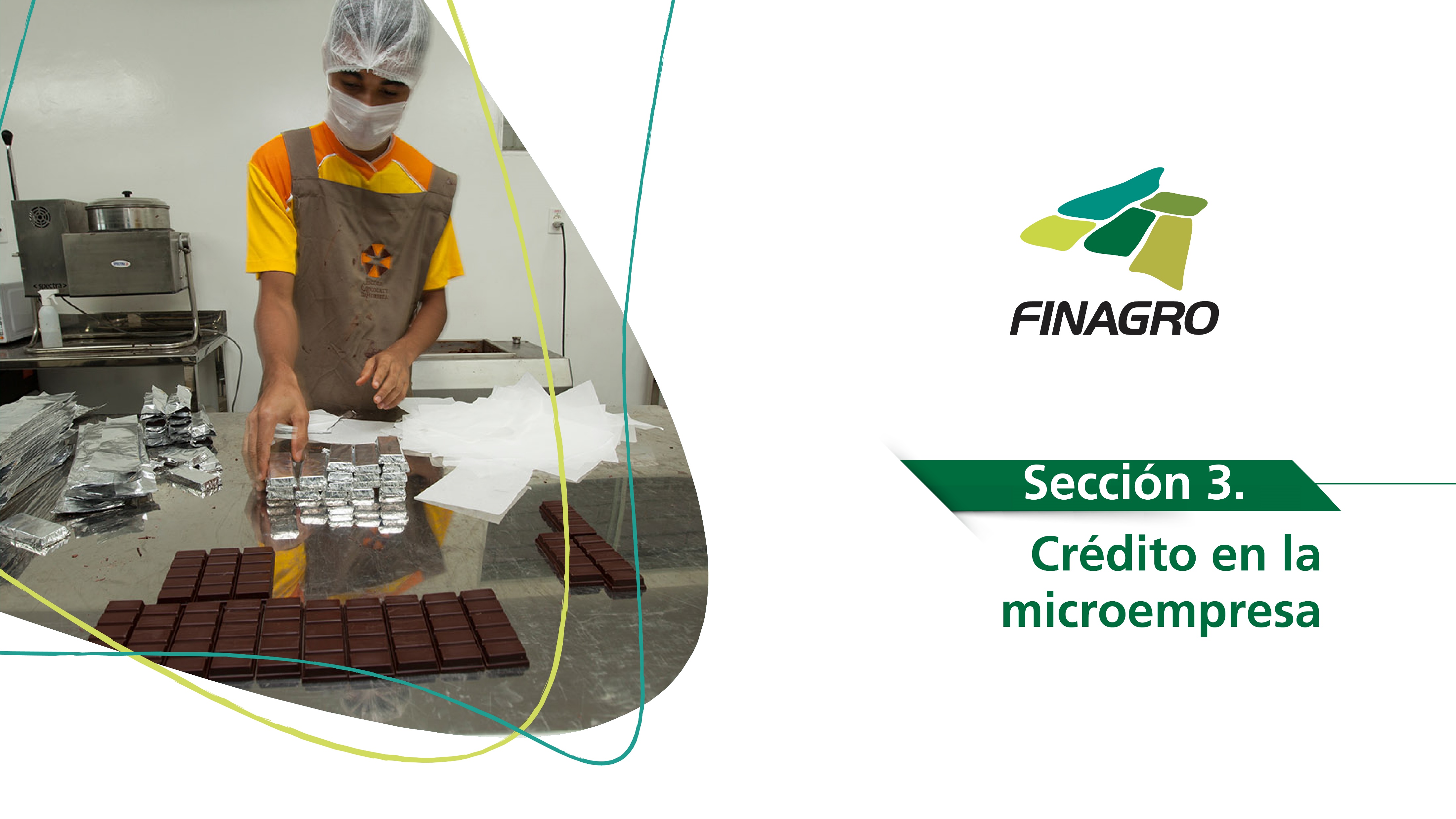 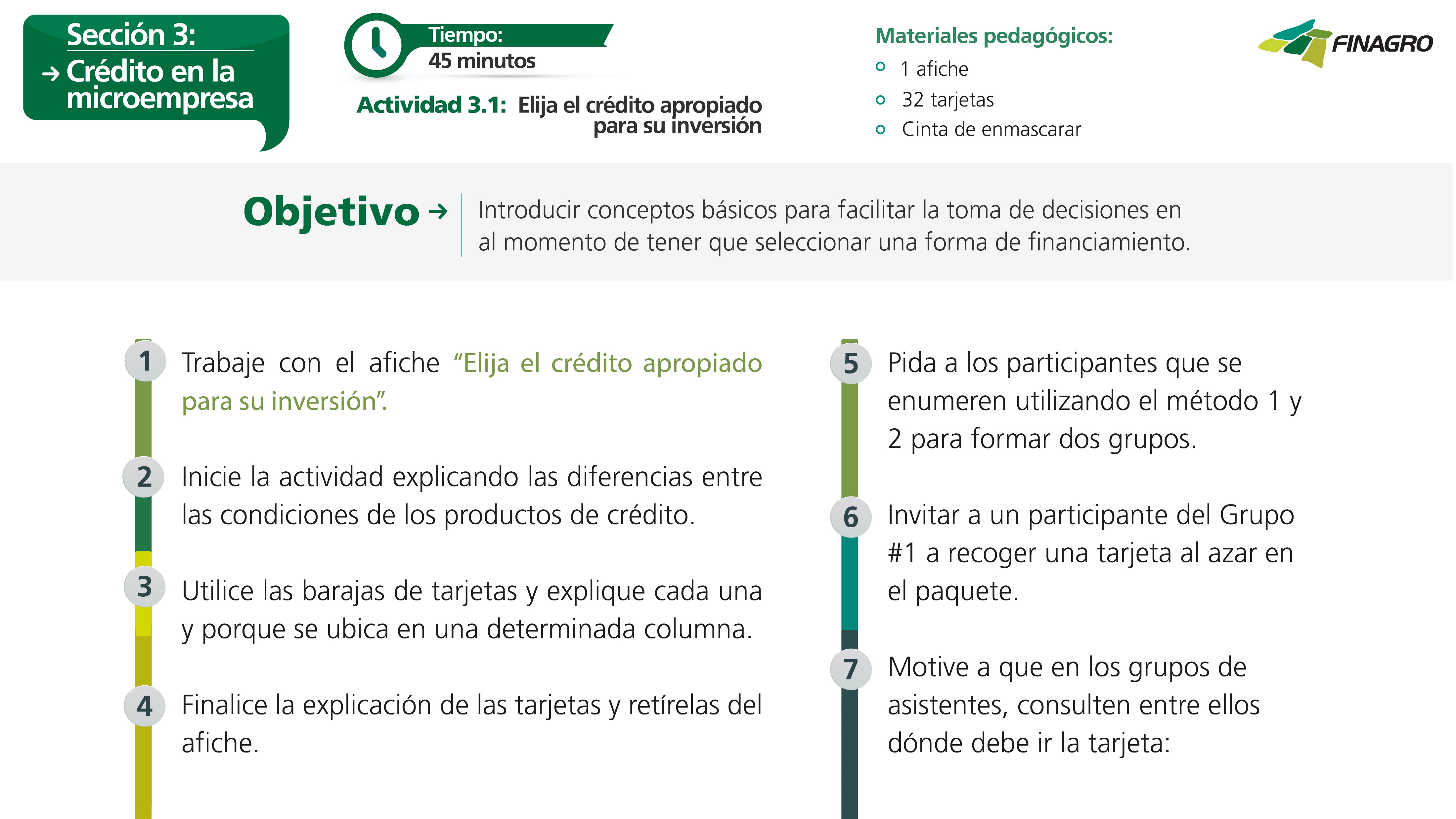 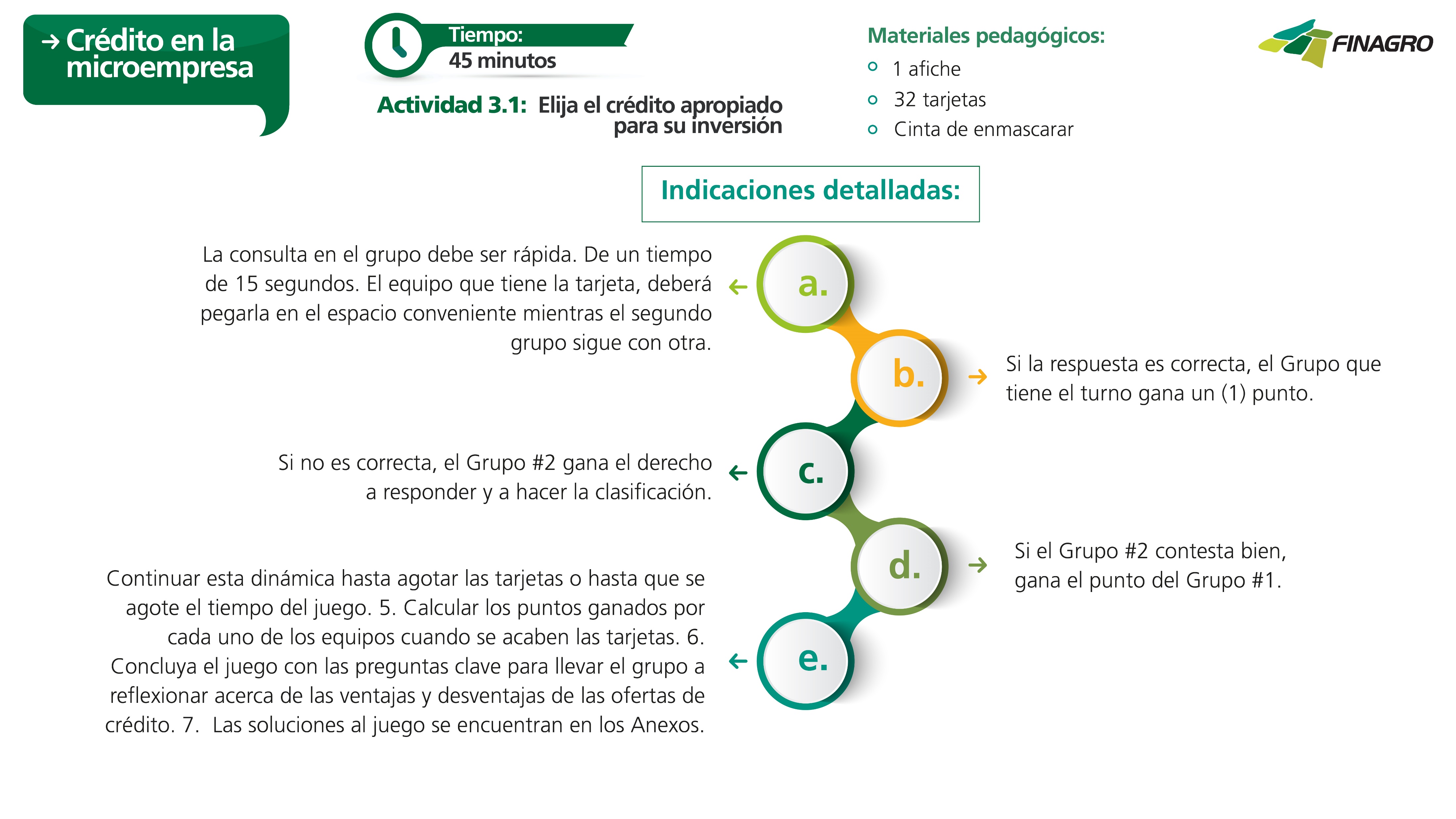 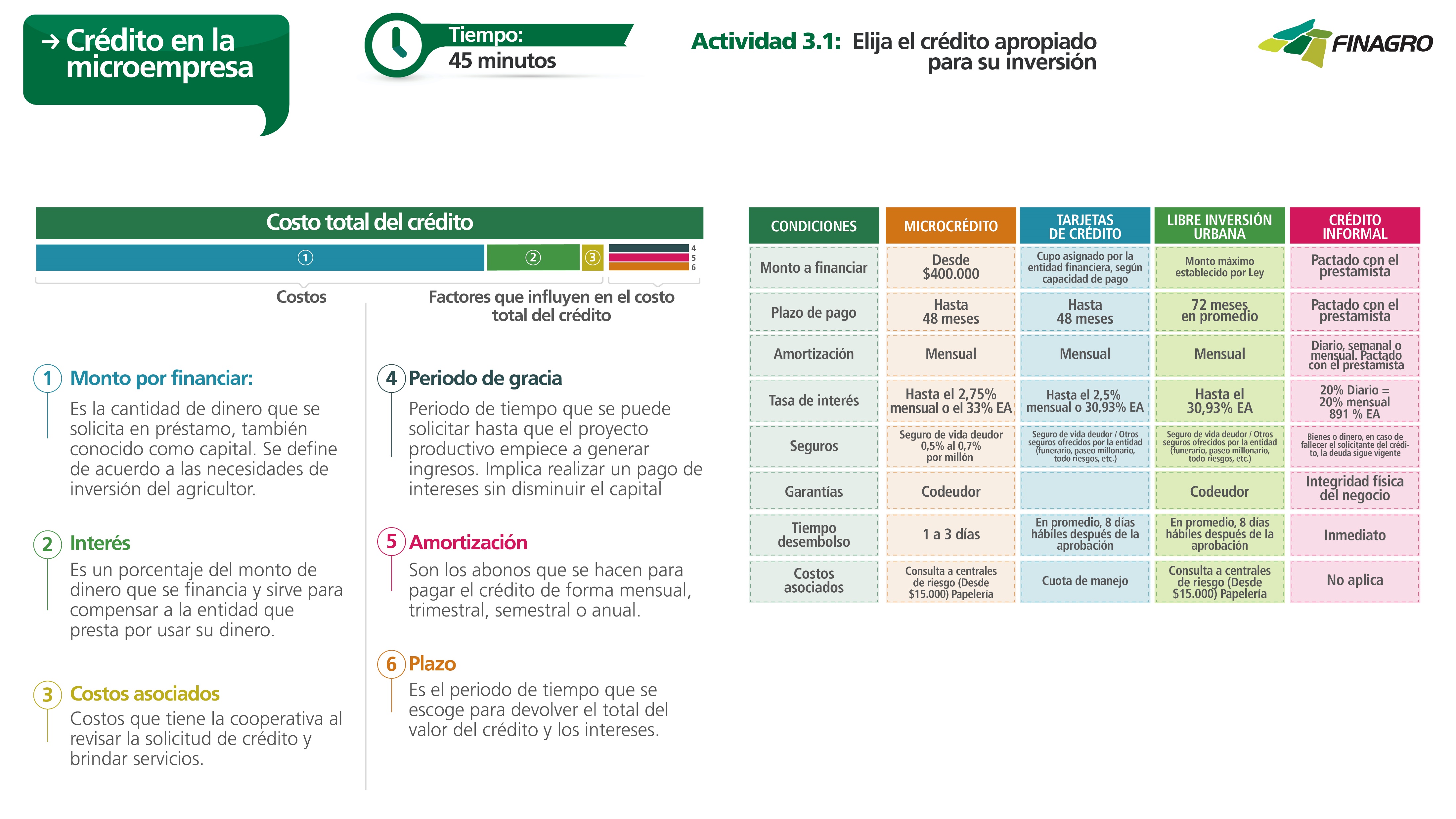 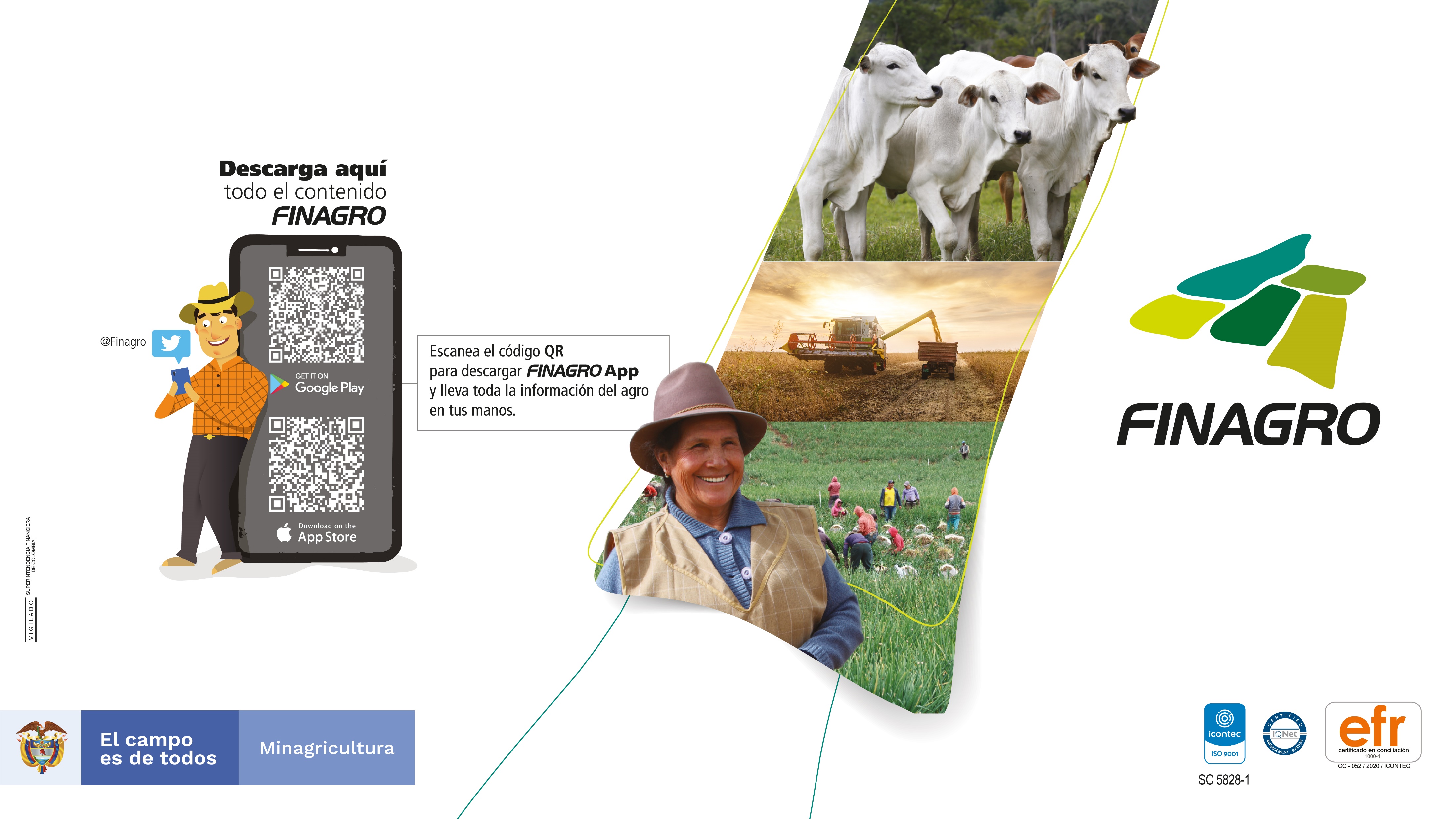